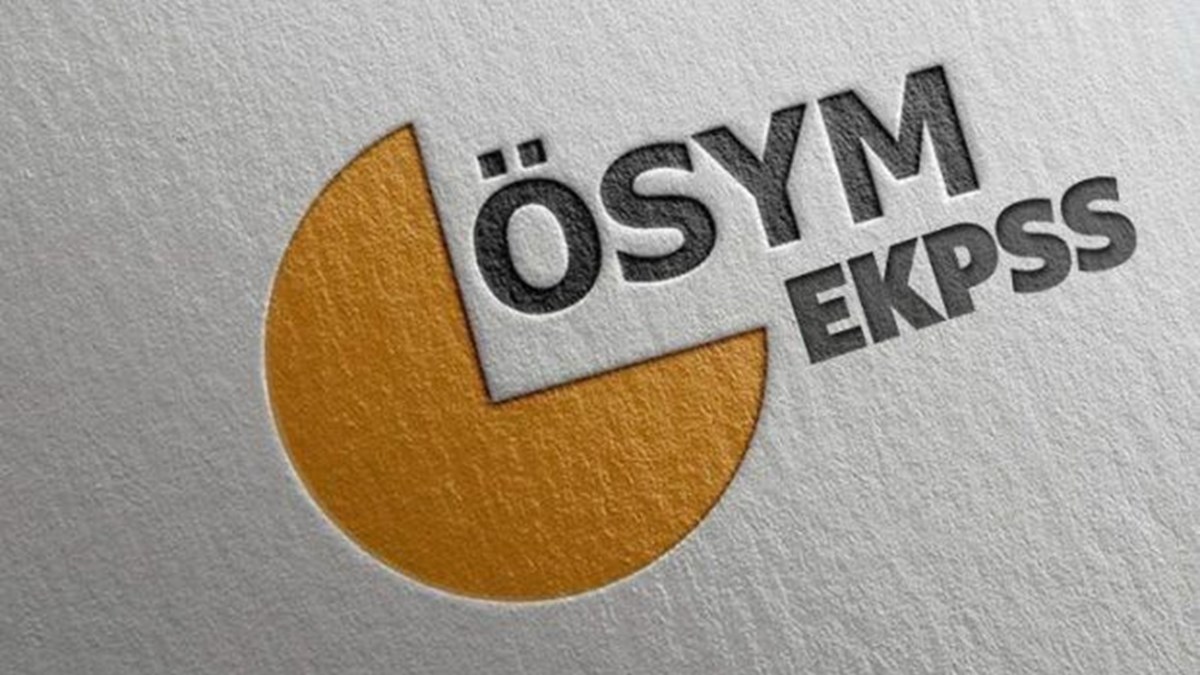 Engelli kamu personeli seçme sınavı
Seyhan rehberlik ve araştırma merkezi
EKPSS: Engelli Kamu Personeli Seçme Sınavı
"Engelli Kamu Personel Seçme Sınavı ve Engellilerin Devlet Memurluğuna Alınmaları Hakkında Yönetmelik” ile buna bağlı olarak Aile ve Sosyal Politikalar Bakanlığı, Sağlık Bakanlığı, Devlet Personel Başkanlığı ile Ölçme, Seçme ve Yerleştirme Merkezi Başkanlığı (ÖSYM) arasında yapılan “Protokol” hükümlerine göre ÖSYM tarafından hazırlanan , EKPSS, başvuru, sınavın uygulanması ve sınav sonuçlarının değerlendirilmesi adımlarından oluşan sınav sistemidir.
EKPSS sadece engelli adayların girebileceği bir sınavdır.
Bu sınavda ÖSYM’nin genel sınav uygulamalarından farklı sınav uygulamaları bulunmaktadır.
Ekpss’ye kimler başvurabilir?
Ekpss’nin geçerlilik süresi
02.02.2018 tarihli ve 30320 sayılı “Engelli Kamu Personel Seçme Sınavı ve Engellilerin Devlet Memurluğuna Alınmaları Hakkında Yönetmelikte Değişiklik Yapılmasına Dair Yönetmelik” gereği, EKPSS sonuçları sınavın yapıldığı tarihten itibaren dört yıl geçerlidir. Kura yöntemiyle yerleşmek isteyen adayların kayıtları iki yılda bir alınacaktır. Kura kaydı yaptıran adaylar, dört yıl içerisinde gerçekleştirilen engelli memur alımlarına başvurabileceklerdir.
Sınavda uygulanacak testler
Sınavda adaylara engel gruplarına ve öğrenim düzeylerine(Ortaöğretim, Ön Lisans ve Lisans) uygun Genel Yetenek ve Genel Kültür Testleri uygulanacaktır.  Adayların engel gruplarına ve öğrenim düzeylerine uygun hazırlanmış testler, adayların engel durumlarına göre sınav uyarlamaları ile gerçekleştirilecektir.
EKPSS Genel, Görme ve İşitme-2 testi
EKPSS İşitme-1 Testi
EKPSS Zihinsel Engelli Testi
Soru sayısı ve cevaplama süresi
Testlerde toplam 60 soru bulunacak ve sınav süresi 60 dakika olacaktır.
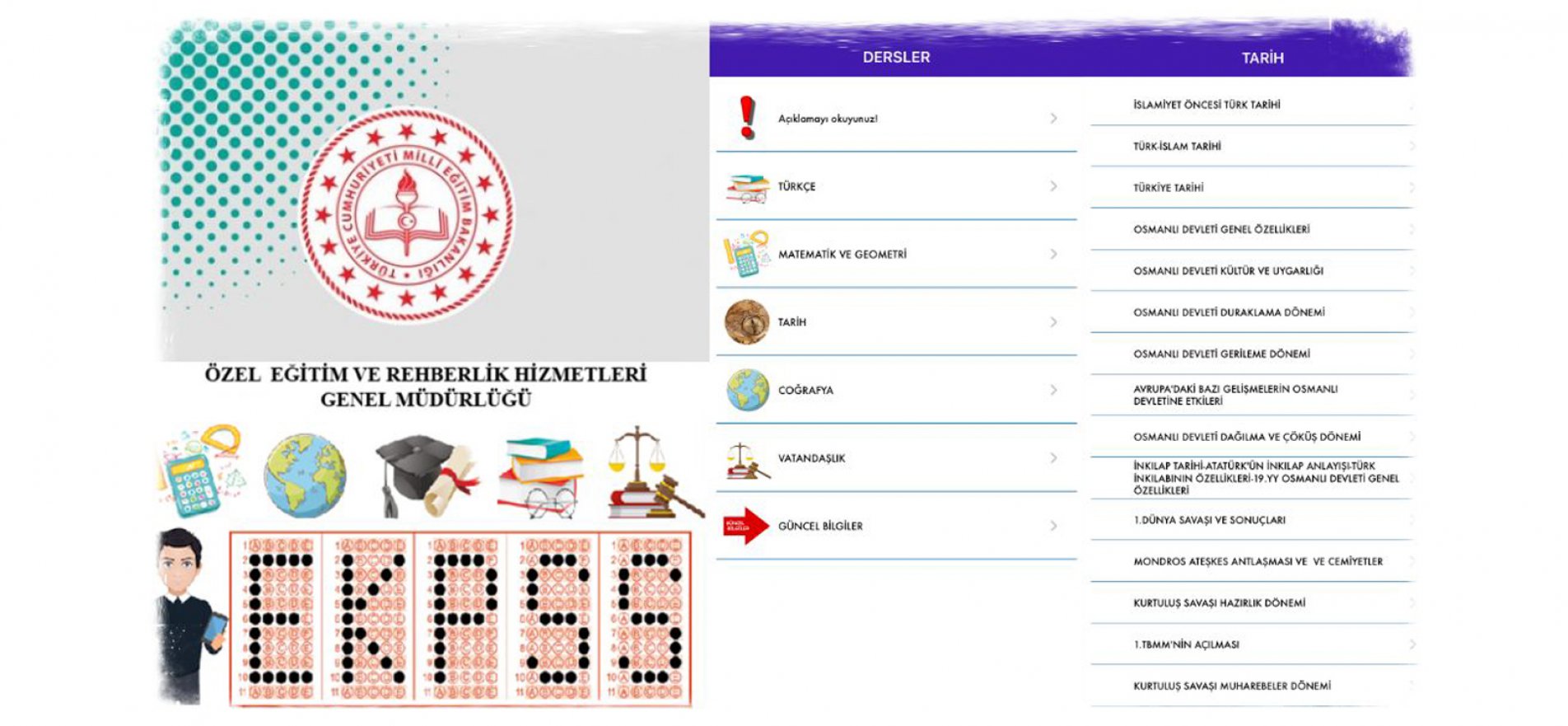 Millî Eğitim Bakanlığı Özel Eğitim ve Rehberlik Hizmetleri Genel Müdürlüğü, özel eğitim öğrenci ve mezunlarının Engelli Kamu Personeli Seçme Sınavı'na (EKPSS) hazırlık sürecinde destek sağlayacak bir mobil uygulamayı hayata geçirdi. Ders anlatımları, soru çözümü videoları gibi EKPSS hazırlık sürecini kolaylaştırmayı hedefleyen pek çok içeriğin yanı sıra uygulama, interaktif kullanım özelliğine de sahip. Öğrenciler, çözmekte zorlandığı soruları uygulama üzerinden Milli Eğitim Bakanlığı uzmanlarına göndererek cevaplara ulaşabilecek.
ÖZEL EĞİTİM ÖĞRENCİLERİNİN EKPSS'YE HAZIRLIĞI İÇİN MOBİL UYGULAMA
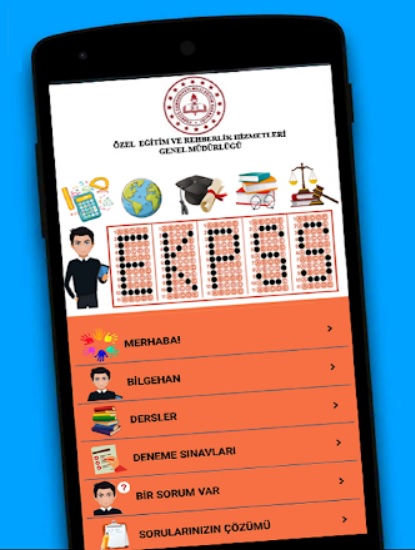 Sınav kapsamındaki Türkçe, matematik, tarih, coğrafya, vatandaşlık ve güncel bilgiler alanındaki ders konuları özel eğitim ihtiyacı olan bireylerin öğrenme özellikleri dikkate alınarak hazırlandı. Ayrıca, ara yüzün basit ve kullanışlı olmasına özen gösterildi.
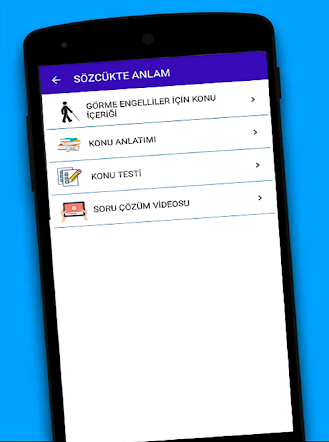 Görme engelli bireyler için içerikler, ekran okuyucu programların sesletim yapabildikleri metin formatı şeklinde hazırlandı. Okuma programlarının seslendiremediği terimsel ifadeler mp3 formatında hazırlanarak uygulamaya eklendi.
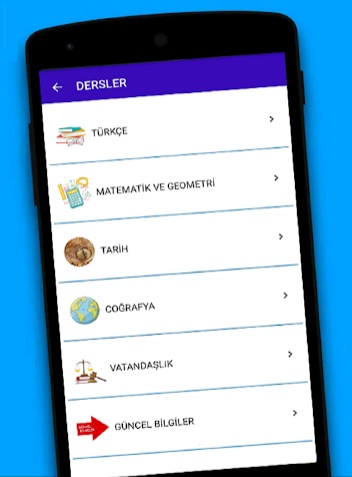 Zihin engelli bireylerin ders konularını etkili öğrenebilmeleri için tüm içerikler zenginleştirildi.  Sayfalar sade ve dikkat dağıtmayacak şekilde tasarlandı. Her ders konusunu pekiştiren konu örnekleri, konu sonu değerlendirme soruları, konuyla ilgili soru çözüm videoları uygulamaya eklendi.

Ücretsiz Uygulamayı linklerden indirebilirsiniz:
IOS:https://apps.apple.com/tr/app/ekpss-meb%C3%B6zel/id1513714758?l=tr
Android: https://play.google.com/store/apps/details?id=com.meb.ekpssmebozel1
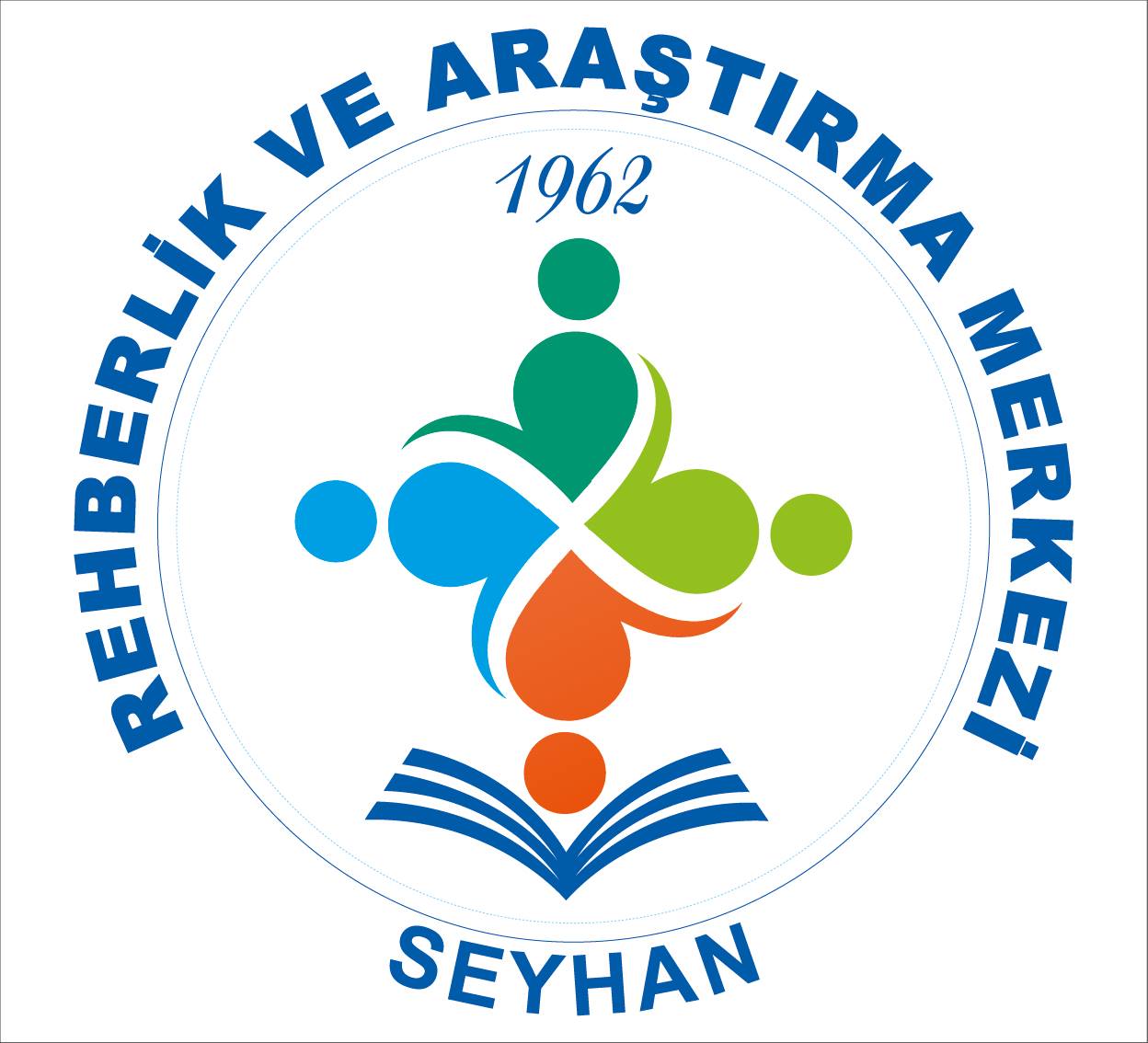 · Mevcut bilgiler 2020 EKPSS Kılavuzuna ait olup EKPSS 'ye ve KURA' ya başvuru şartı değişebilmektedir. Sınava başvuru ve tercihler ile ilgili güncel bilgiler ÖSYM'nin https:/ais.osym.gov.tr/ sayfasından takip edilebilir.